Gazing Crowds – experiment report
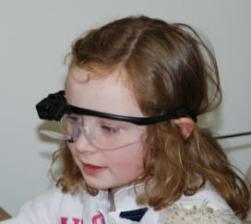 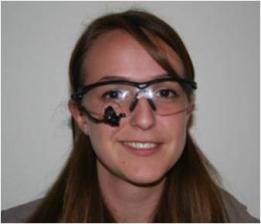 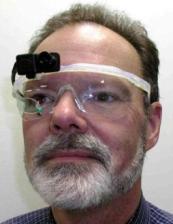 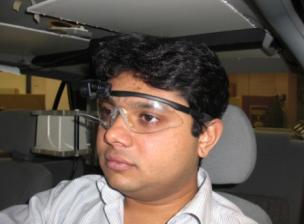 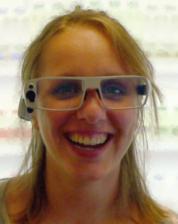 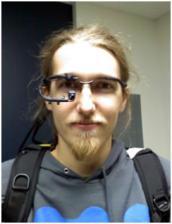 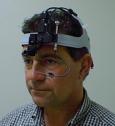 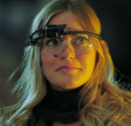 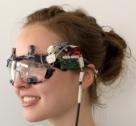 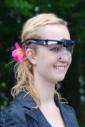 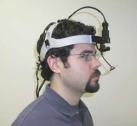 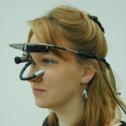 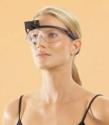 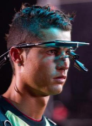 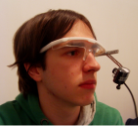 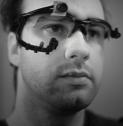 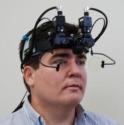 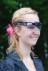 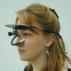 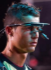 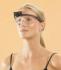 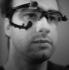 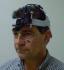 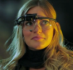 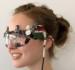 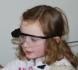 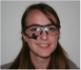 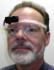 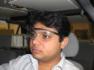 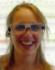 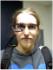 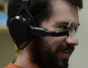 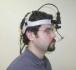 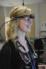 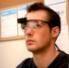 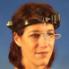 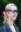 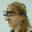 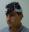 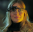 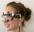 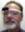 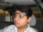 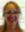 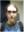 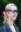 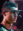 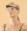 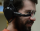 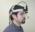 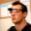 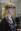 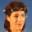 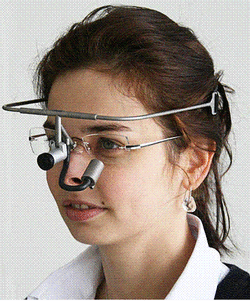 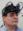 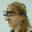 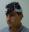 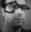 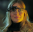 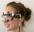 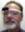 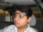 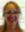 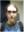 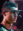 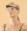 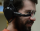 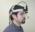 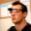 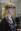 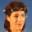 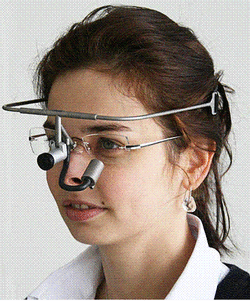 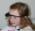 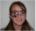 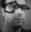 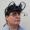 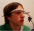 Jakub Šimko, Peter Dubec
Sledovanie pohľadu môže zefektívniť crowdsourcing
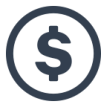 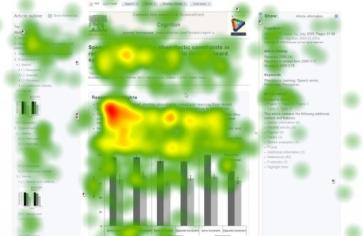 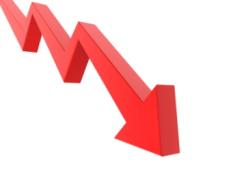 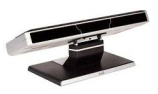 Je čoraz dostupnejšie
Odkrýva, na čo presne sa riešiteľ sústredí a s čím má problémy
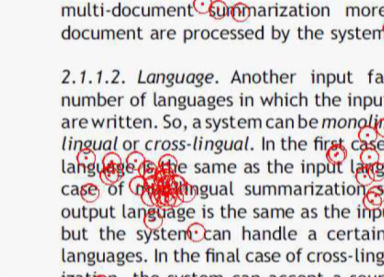 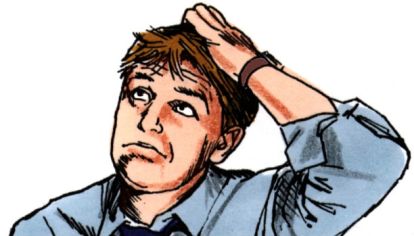 Manifestuje kognitívny stav*
– vyhodnotenie miery (ne)istoty
Je už využité pri niektorých úlohách ľudského počítania (sumarizácia textu**)
* Martinez-Gomez (2012) Quantitative Analysis and Inference on Gaze Data Using Natural Language Processing Techniques
**Xu et al. (2009) User-Oriented Document Summarization through Vision-Based Eye-Tracking
Klasifikačná úloha:
Prezrite si opis dokumentárneho filmu

Vyberte k nemu primárnu a eventuálne sekundárnu kategóriu.



Hypotéza: 
Ak budeme sledovať pohľad účastníkov, odhalíme dodatočné zaujímavé informácie ku klasifikácií.
3
Kategorizácia dokumentárnych filmov
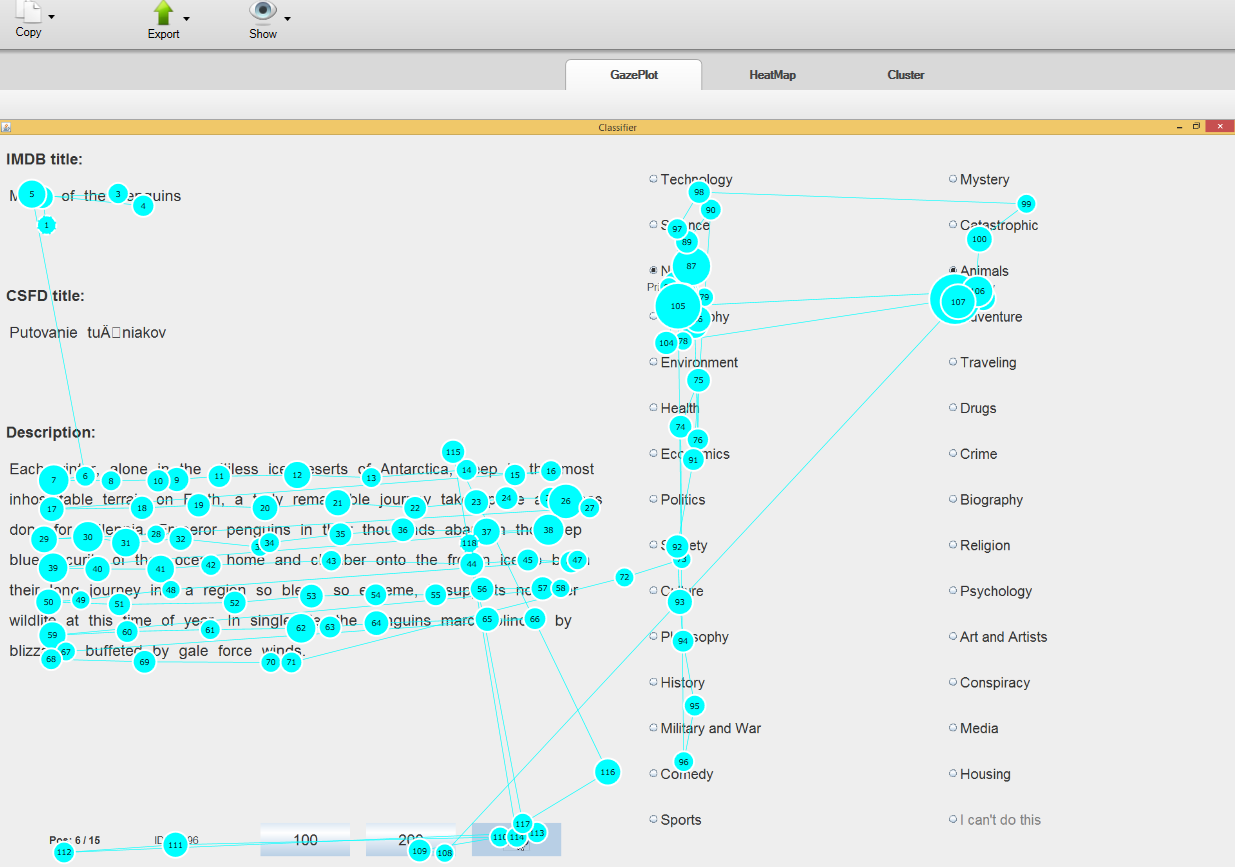 4
Sumárny pohľad:
14 ľudí
25187 fixácií
4681 fixácií na kategórie
9637 fixácií na slová v opisoch
5
V pohľade sa ukrývajú ďalšie zvažované možnosti
"saving rhino phila"

[["animals", 100], ["crime", 50]]

[["traveling", 1150.0], ["geography", 1017.0], ["biography", 500.0], ["health", 400.0], ["animals", 367.0],
Názov

Vybrané k.:

Pozerané k.:
Filmov celkovo: 135
Počet prípadov zhody vybranej kategórie a dĺžky pohľadu: 33
6
Stávkovanie používajte, keď chcete vedieť, ako si je participant istý odpoveďou
7